Interactions
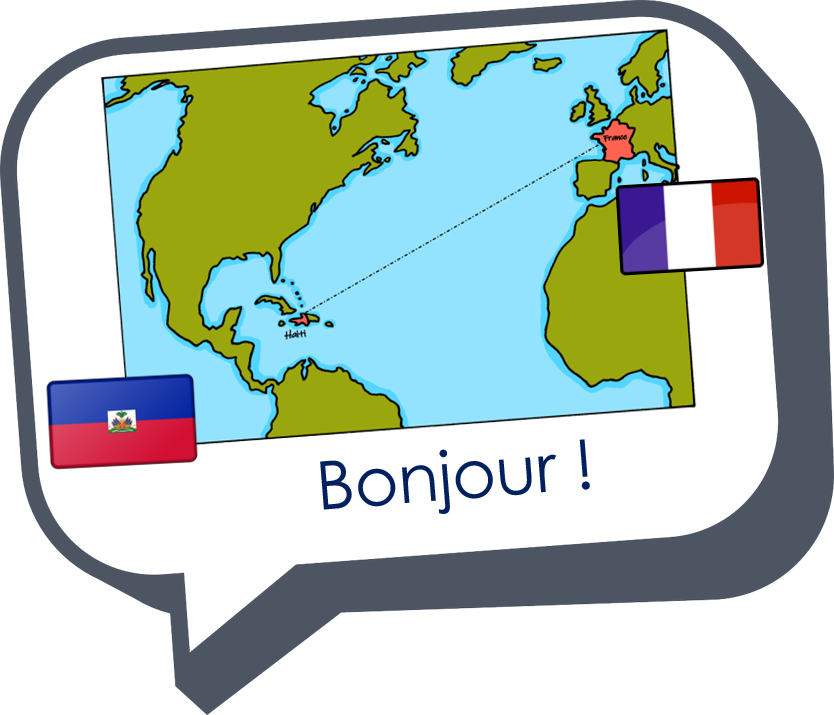 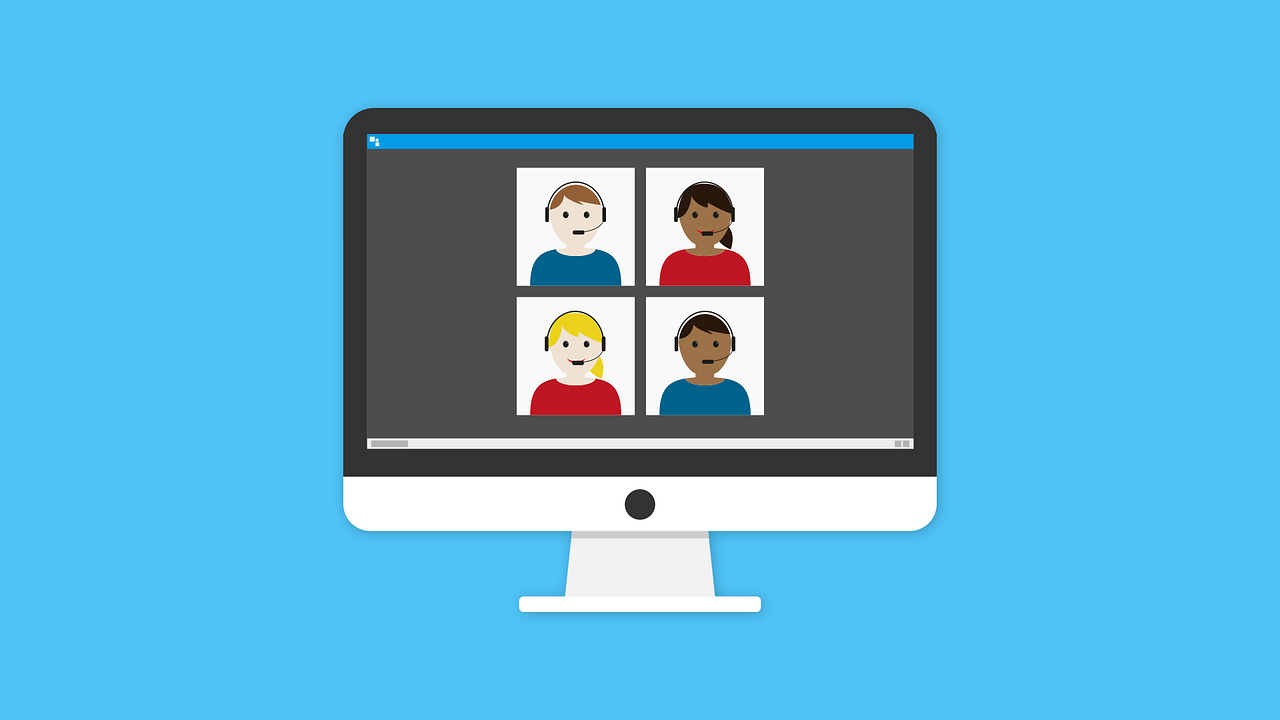 Échange en ligne
vert
Follow ups 1-5
Term 1 Week 4
[Speaker Notes: Artwork by Steve Clarke. Pronoun pictures from NCELP (www.ncelp.org). All additional pictures selected from Pixabay and are available under a Creative Commons license, no attribution required.


Phonics: revisit SSC [an|en] enfant [138] and introduce [am|em] temps [64]

Vocabulary (new words in bold): sommes [5] nous [31] quel, quelle [146] date [660] jour [78] mois [179] saison [1667] semaine [245] lundi [1091], mardi [1044]  mercredi [1168]  jeudi [1112] vendredi [1086] samedi [1356] dimanche [1235] aujourd’hui [233] 

Revisit 1: être [5] suis, est, es [5] je [22] tu [112]  il [13] elle [38] qui ? [14] ami(e) [467] école [477] monsieur [79] madame [294] professeur(e) [110] absent [2016] actif [1219] anglais [784] content [1841] créatif [>5000] grand [59] français [251] indépendant [954] intelligent [2509] négatif [1520] petit [138] positif [949] présent [216] sportif [2670] triste [1843] bien [47] mal [277] Salut ! [2205] Ça va ? [54/53] Oui [284] Non [75] Bonjour ! [1972] Au revoir [n/a] Revisit 2: chaud [1852] froid [1307] peur [755] mal [277]
Londsale, D., & Le Bras, Y.  (2009). A Frequency Dictionary of French: Core vocabulary for learners London: Routledge.

The frequency rankings for words that occur in this PowerPoint which have been previously introduced in these resources are given in the SOW and in the resources that first introduced and formally re-visited those words. 
For any other words that occur incidentally in this PowerPoint, frequency rankings will be provided in the notes field wherever possible.]
[am|em]
[an|en]
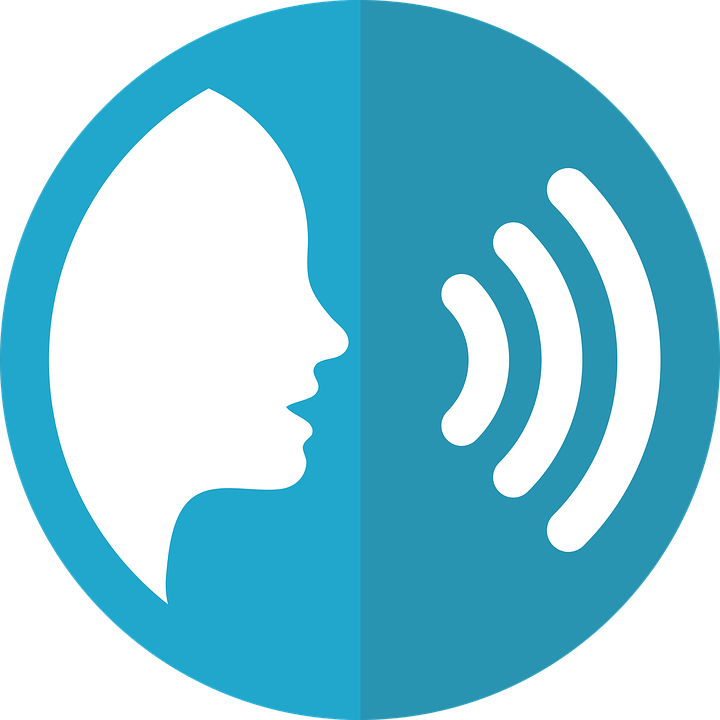 prononcer
Where the [an|en] sound is followed by ‘p’ or ‘b’, it is written [am|em]. The sound is the same.
enfant
temps
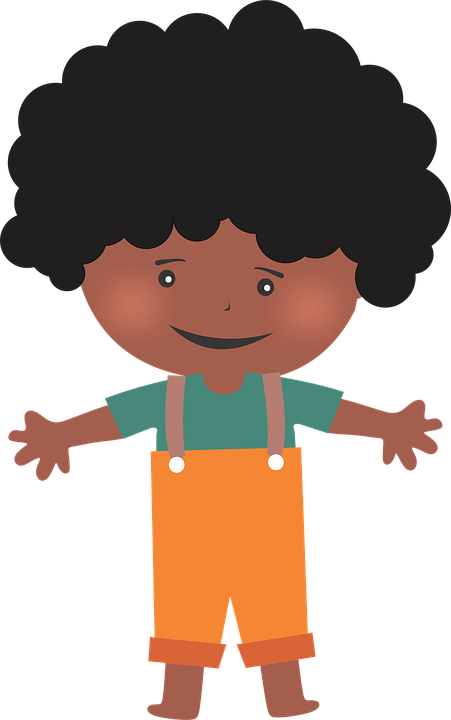 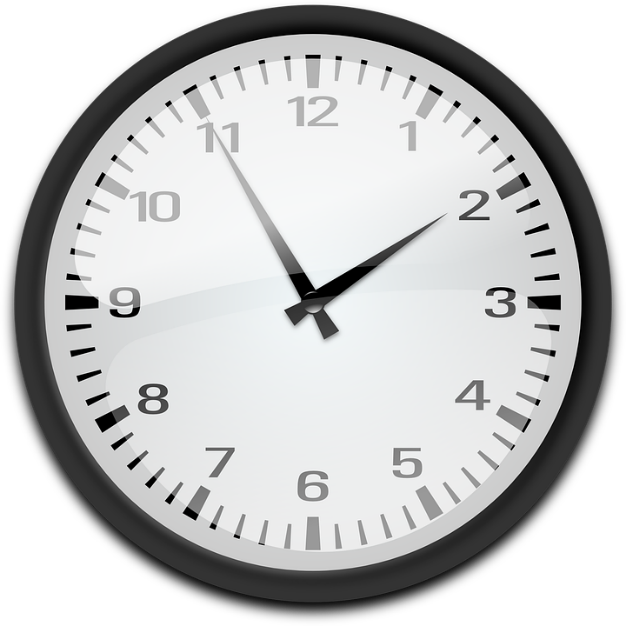 [time]
[Speaker Notes: DO THESE TWO SLIDES AS PART OF FOLLOW UP 1.
Timing: 1 minute

Aim: to revisit SSC [an|en] and introduce pupils to [am|em].

Procedure:
Elicit the pronunciation of the individual SSC [an|en]. Practise saying it several times.
Click to bring up the source word ‘enfant’ (with gesture, if using). Say the word several times.
Click to bring up the picture and get pupils to repeat the words (with gesture, if using).
Bring up the callout about [am|em].
Introduce the source word ‘temps’. Repeat the word several times.]
[am|em]
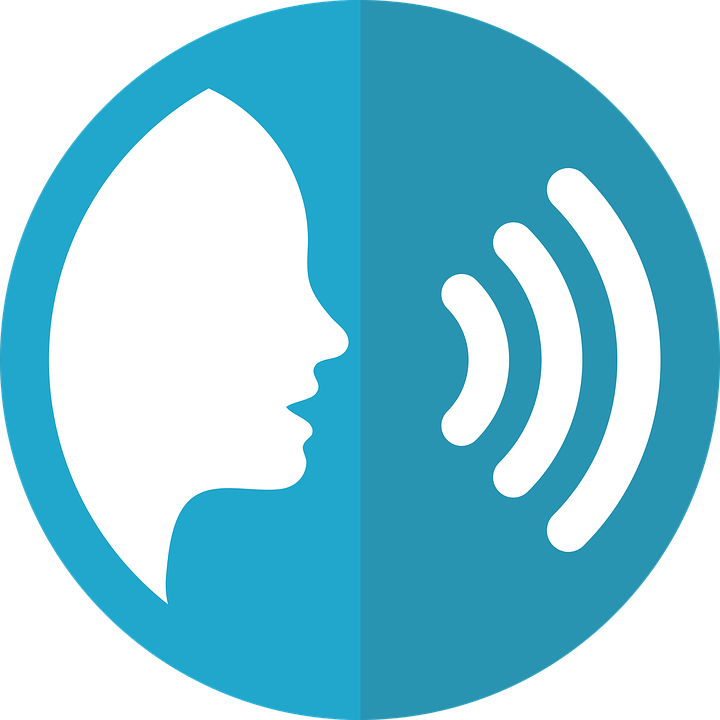 prononcer
chambre
camp
temps
[bedroom]
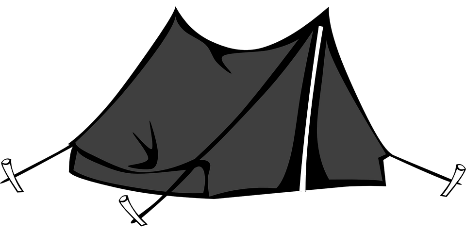 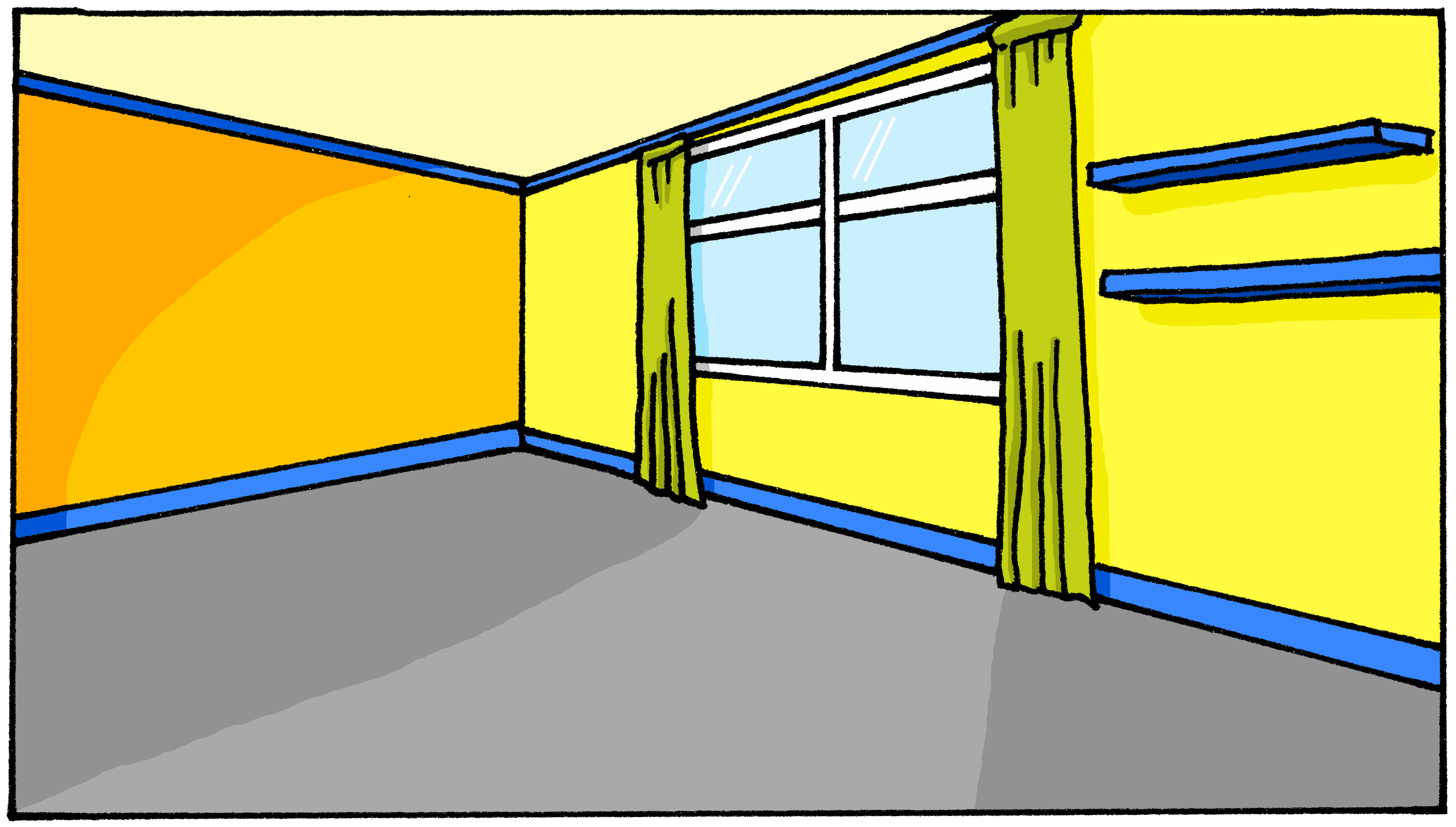 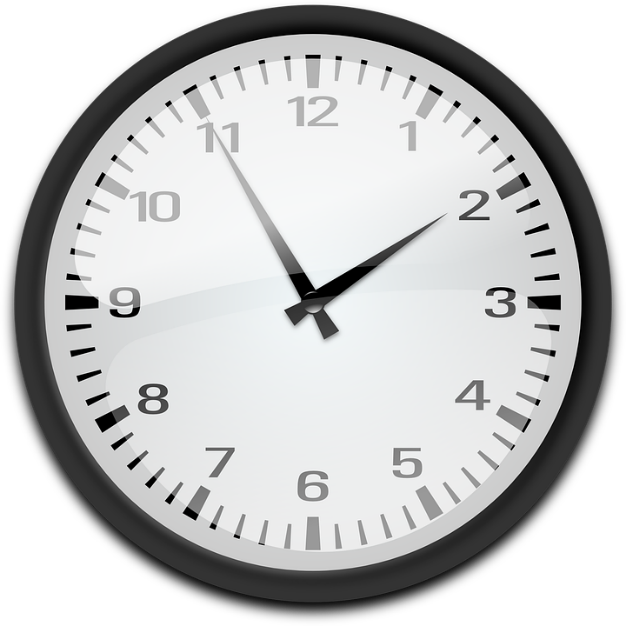 printemps
ensemble
[together]
[spring]
[time]
[Speaker Notes: Timing: 2 minutes

Aim: to practise [em/am]

Procedure:
Introduce and elicit the pronunciation of the individual SSC [em/am] and then the source word again ‘temps’ (with gesture, if using).
Then present and elicit the pronunciation of the four cluster words.
Frequency of cluster words:camp [1084] chambre [633] ensemble [124] printemps [1288] temps [65]Source: Londsale, D., & Le Bras, Y.  (2009). A Frequency Dictionary of French: Core vocabulary for learners London: Routledge.]
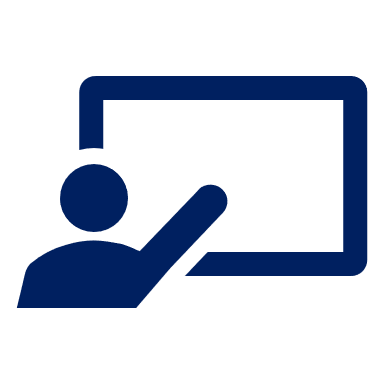 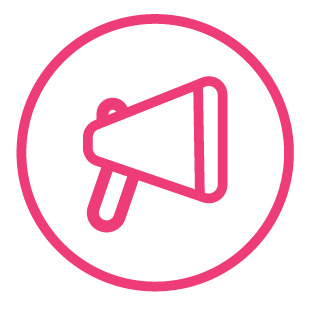 . Écoute les noms des animaux. C’est [ien] ou [(a)in]?
Follow up :
Prononce les mots.
parler
médicament
novembre
arranger
60
environnement
plante
trembler
S
lampe
camping
équipement
employeur
0
DÉBUT
[Speaker Notes: Timing: 2 minutes

Aim: to practise oral production of SSC [an|am|en|em] in a read aloud task.

Procedure:
Start the timer.
Pupils tried to say as many words as they can correctly in twenty seconds. 
Pupil B listens carefully and stops his/her partner for a count of 3 every time s/he pronounces a word with an English sound.
Pupils swap roles and the timer is restarted.
The person who has pronounced the greatest number of words correctly wins. If there is a tie, the student with the greatest amount of time remaining wins.
Click on the words to hear them said by a native speaker. Pupils repeat.
Time allowing, go over the meaning of the words. These are all cognates or near-cognates, purposefully chosen for unlearning the connection between the SSC and the English sound. 

Frequency of unknown words and cognates:arranger [2932] camping [n/a] employeur [2633] environnement [945] équipement [1704] lampe [4699] médicament [1954] novembre [982] plante [2702] trembler [4225] 
Source: Londsale, D., & Le Bras, Y.  (2009). A Frequency Dictionary of French: Core vocabulary for learners London: Routledge.]
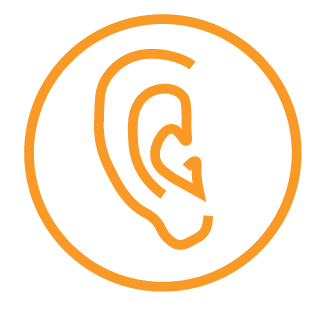 Follow up 2:
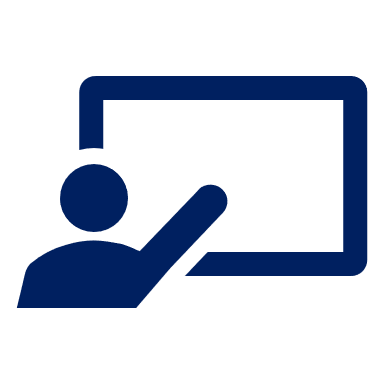 . Écoute les noms des animaux. C’est [ien] ou [(a)in]?
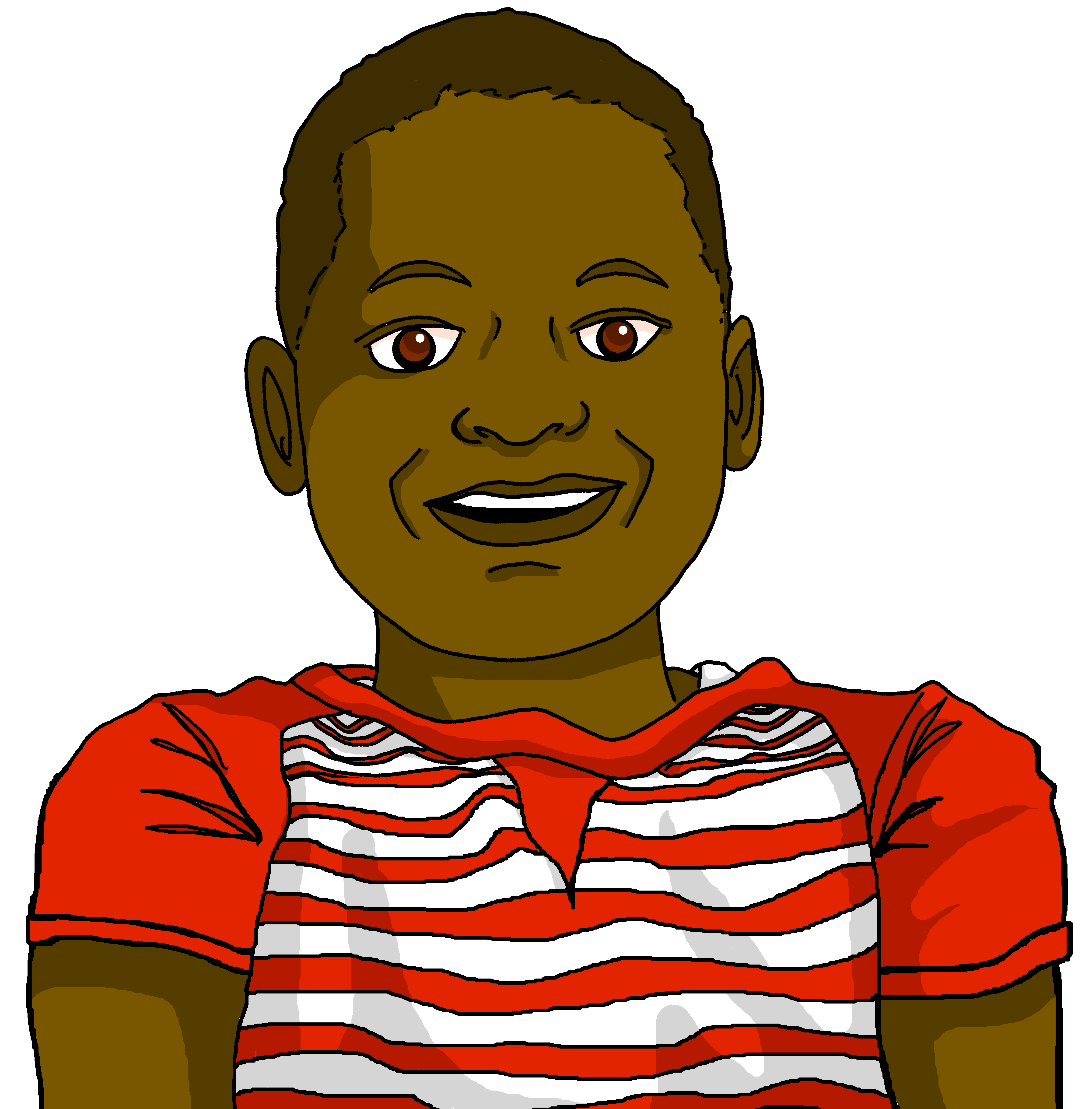 Écoute. C’est quel mot ?
écouter
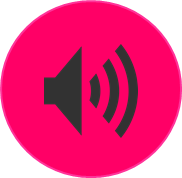 E
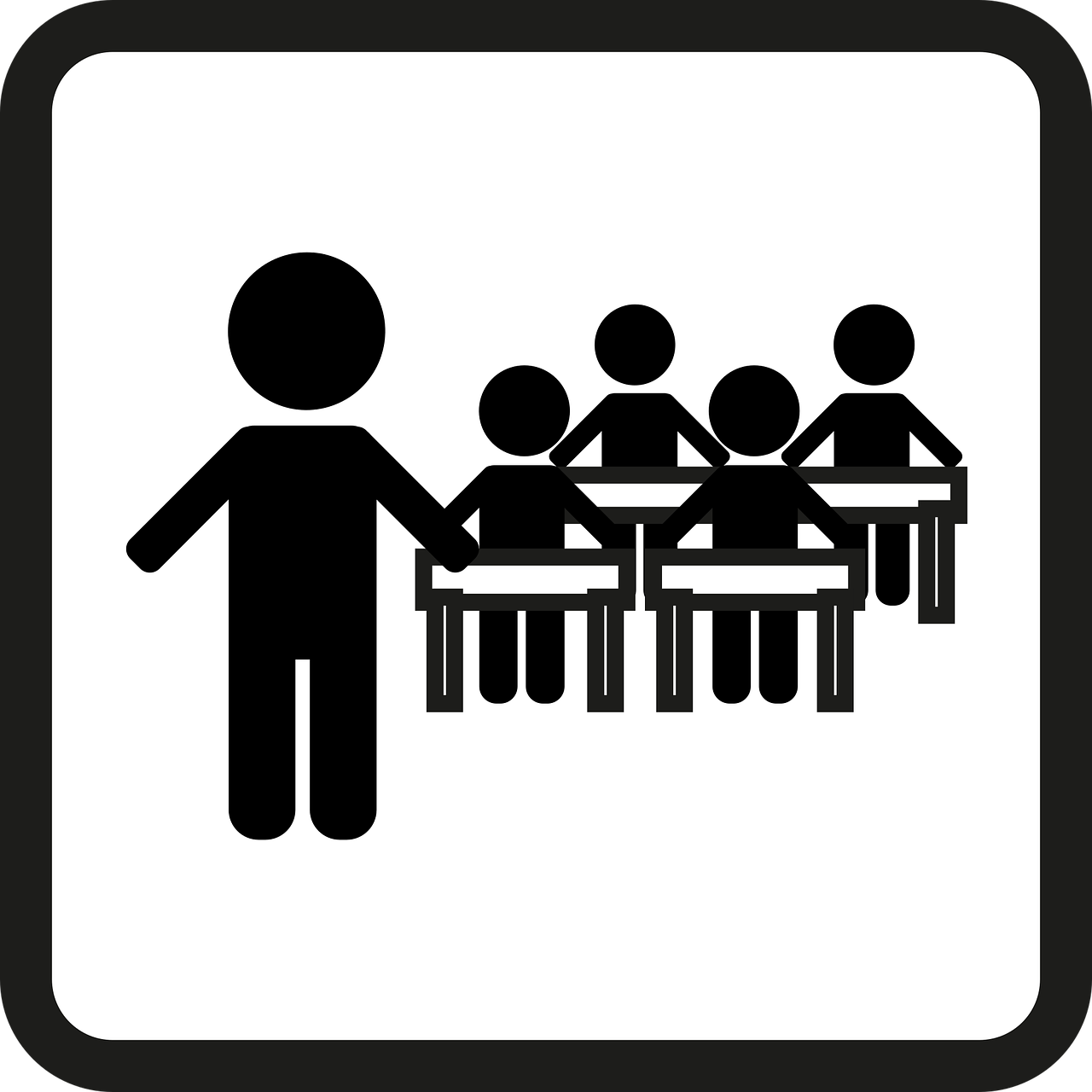 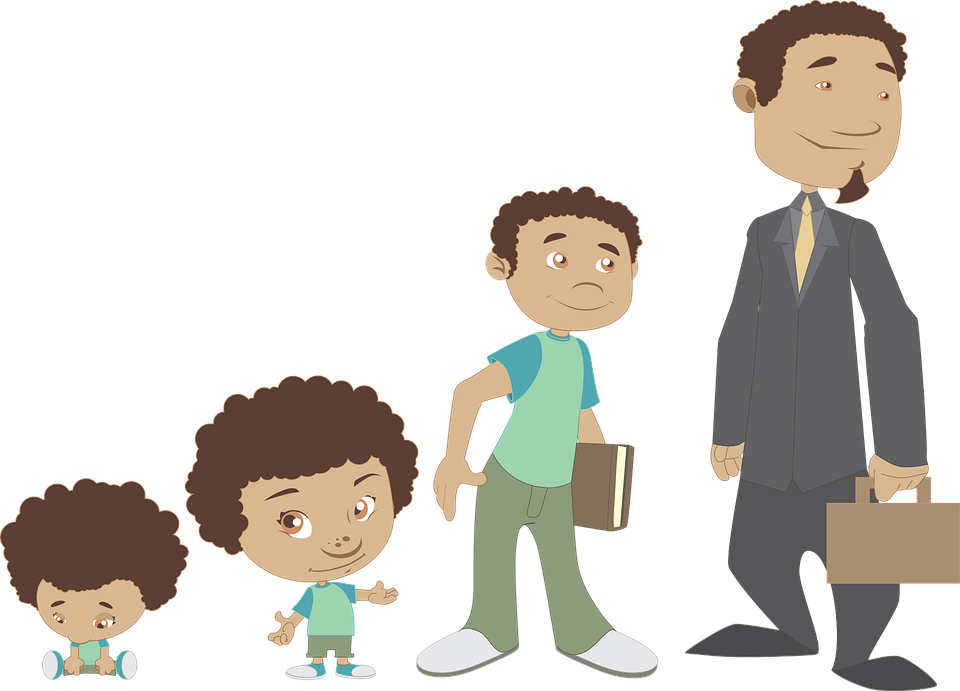 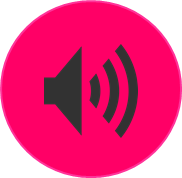 1
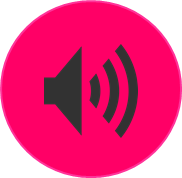 2
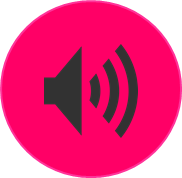 3
Monsieur Charles
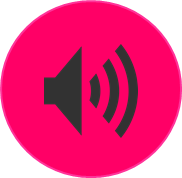 4
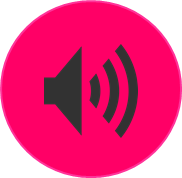 5
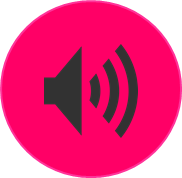 6
[Speaker Notes: Timing: 5 minutes (two slides)
Aim: to practise aural and written comprehension of this week’s new vocabulary and revisited vocabulary sets. 
Procedure:
Click to listen. Pupils circle the correct word (if they have the sheet printed). If not, they can use numbers 1-6 and A, B, C to identify the answers. Alternatively, they can transcribe the words. 
Click for answers.

Transcript:
Exemple: Aujourd’hui, le professeur est positif.1. Mon ami est négatif.2. Salut !  Ça va bien ? Qui est absent ?3. Nous sommes quelle date ? 4. Monsier Charles a une leçon de français ou d’anglais, aujourd’hui ?5. Il est toujours calme mais actif.6. J’aime l’école mais aujourd’hui j’ai mal !]
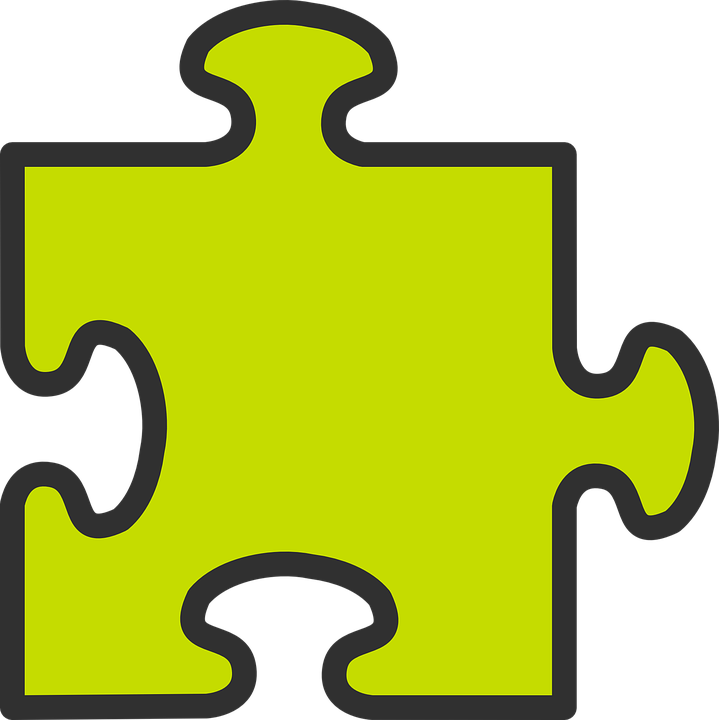 Using ‘le’ with dates
[the/on the]
Remember, we use the definite article ‘le’ to mean ‘the’ or ‘on the’ with dates with numbers.
Par exemple :
Noël est le 25 décembre.
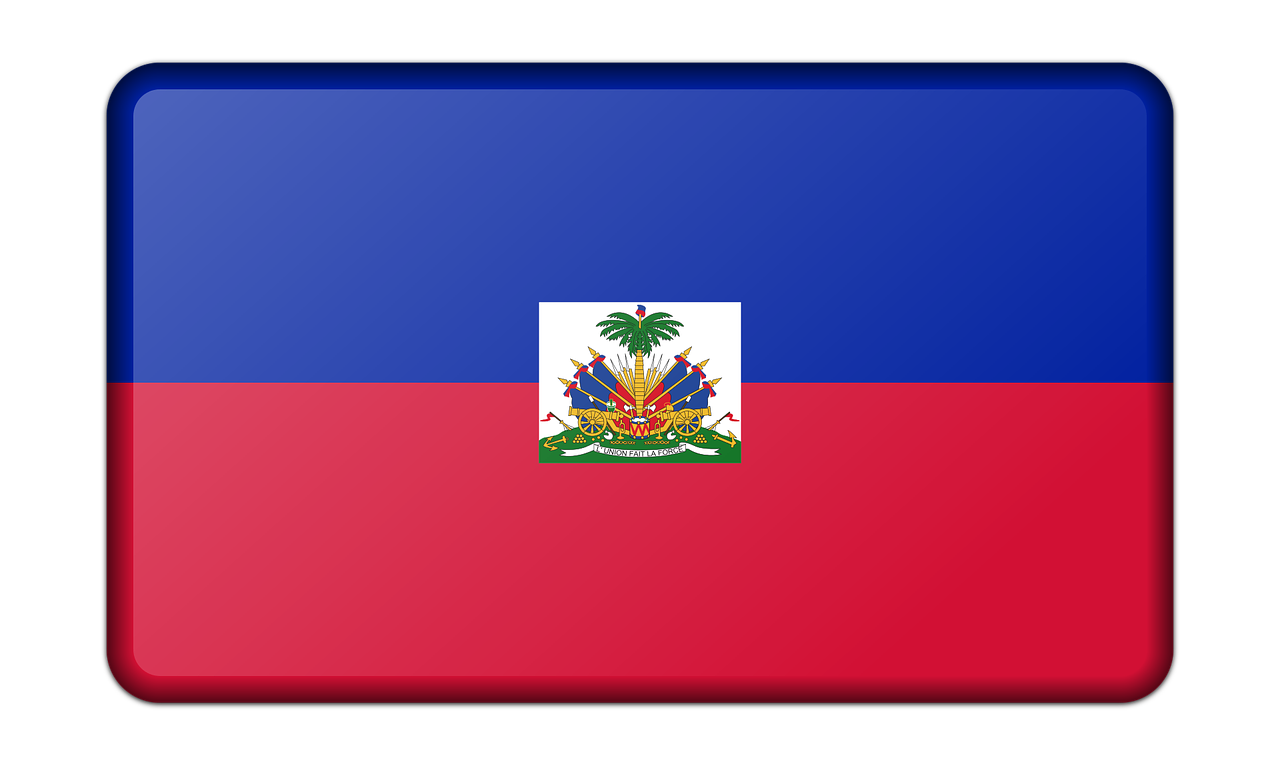 Christmas day is on the 25th December.
Le Jour du Drapeau d’Haϊti est le 18 mai.
Haϊti’s Flag Day is on the 18th May.
[Speaker Notes: Use this recap slide ahead of Follow up 3.
Time:  2 minutesAim: to recap the use of “le” with the meaning of “(on) the”
 Procedure:1. Click to present the information.  It is animated to allow for a paced, interactive delivery. 2. Elicit the English translation from the examples.]
Follow up 3: Le drapeau d’Haïti
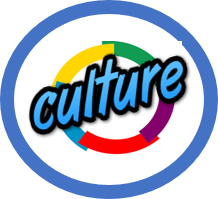 flag
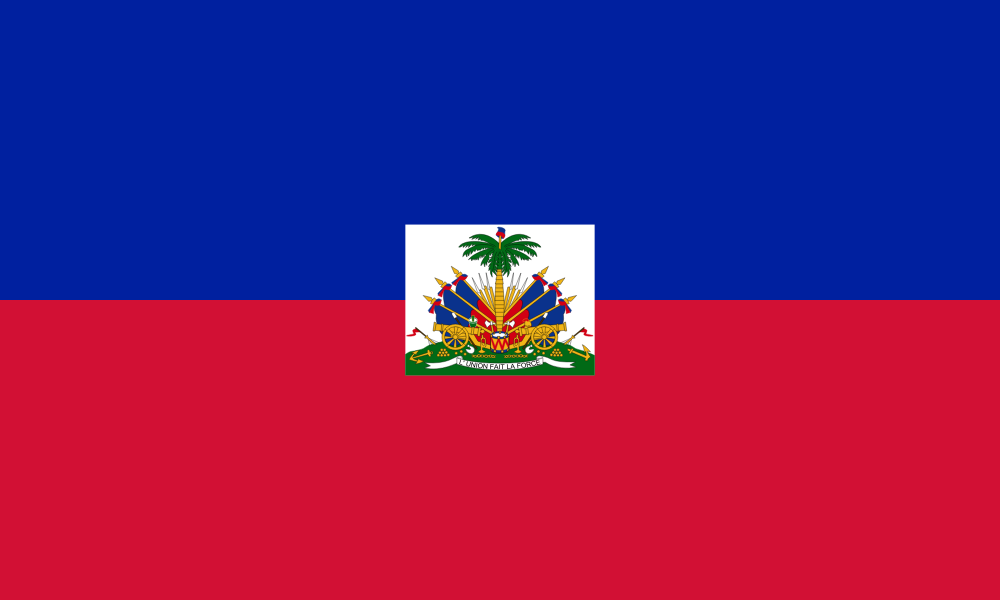 Le drapeau d’Haïti est bleu et rouge.
Il représente la République d’Haïti après la Révolution (1804).
Le bleu est pour les noirs et le rouge pour les mulâtres*.
* people of mixed African and European hertiage.
C’est comme le drapeau de la France mais le blanc est absent.
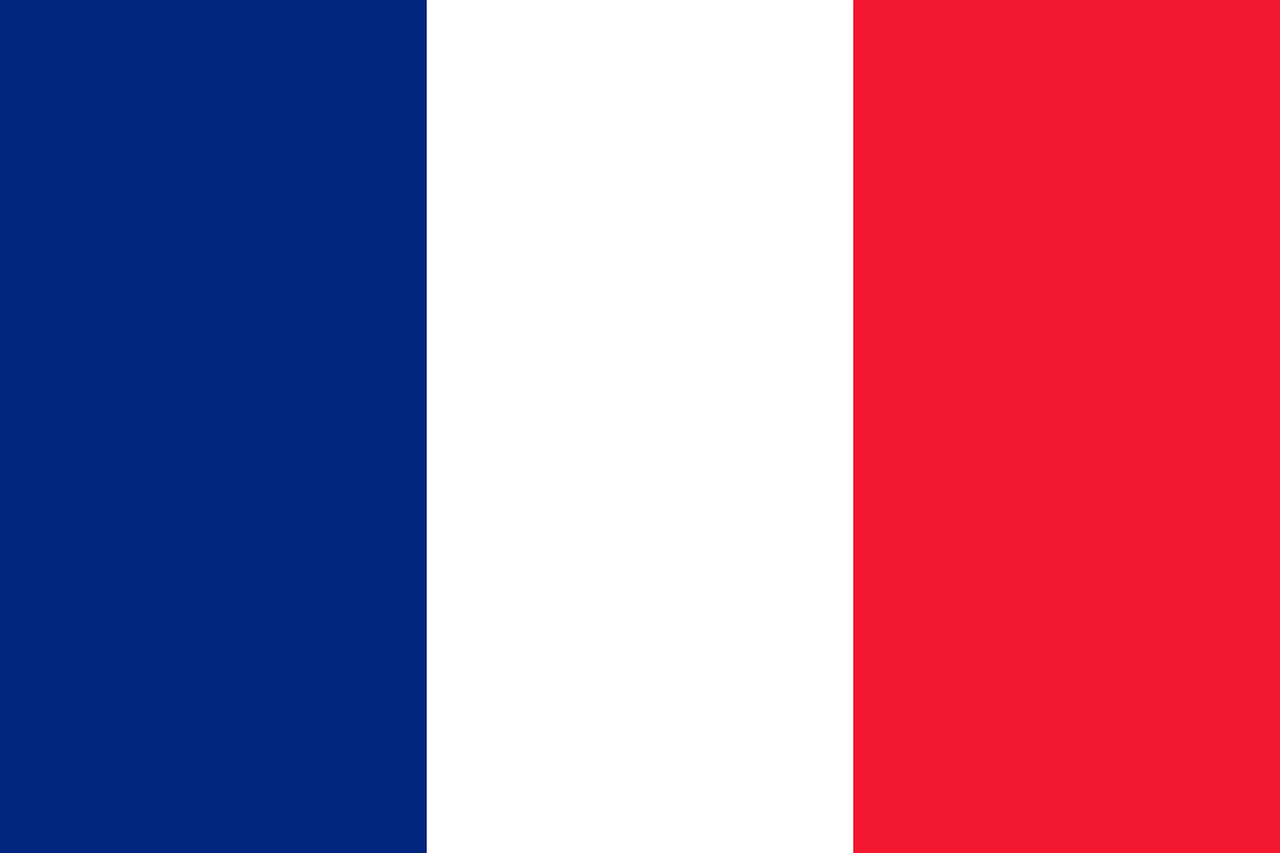 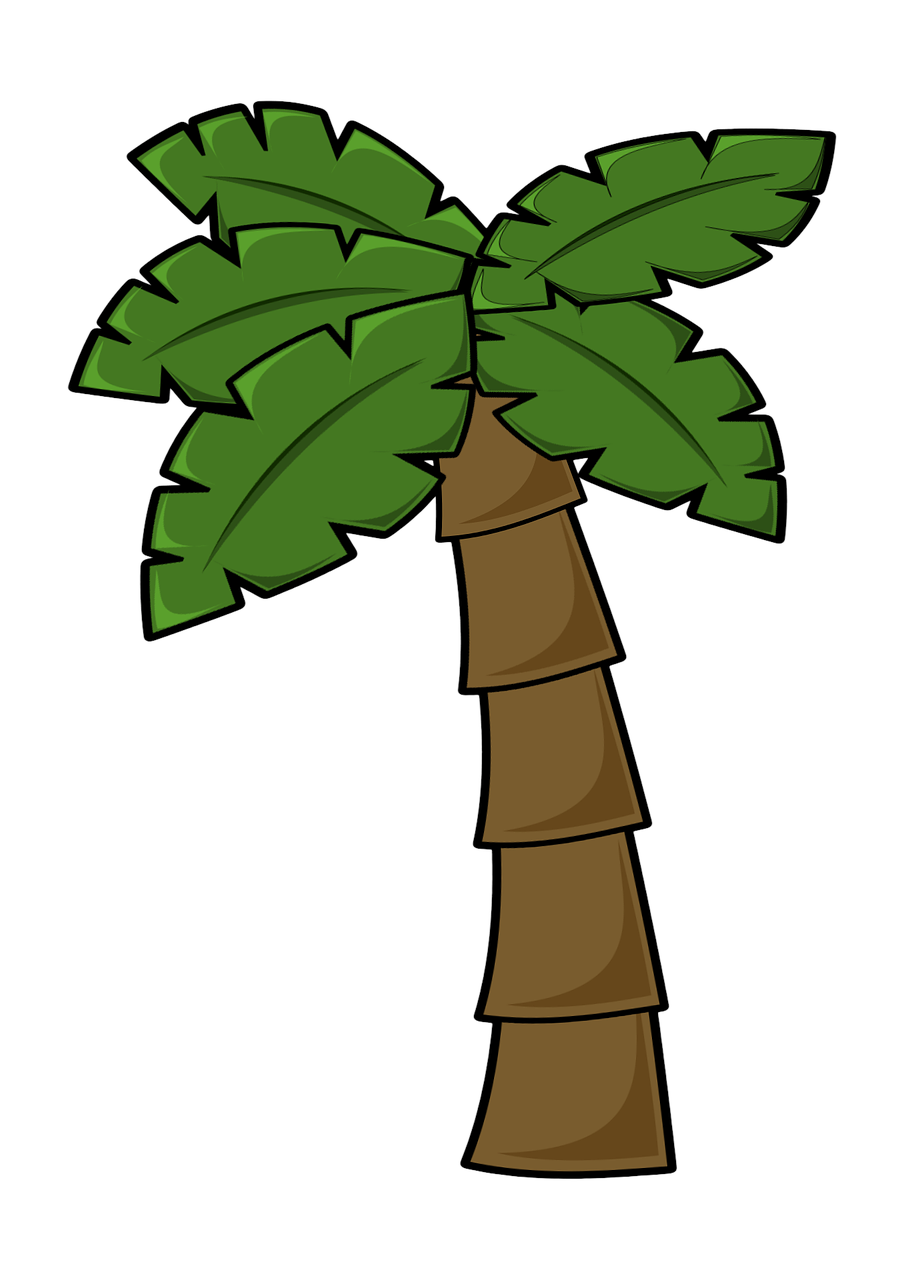 Le palmier représente l’indépendance.
La devise* nationale est L’union fait la force (Unity makes strength).
motto
[Speaker Notes: Timing: 3 minutes

Aim: to provide more detail about the Haitian flag.

Procedure:
Click to bring up each phrase (and, in the audio version, to hear it).
Read the information again with pupils. In line glosses of the trickier words are provided.

Sources:https://worldpopulationreview.com/countries/haiti/flaghttps://fr.wikipedia.org/wiki/Drapeau_d%27Ha%C3%AFti]
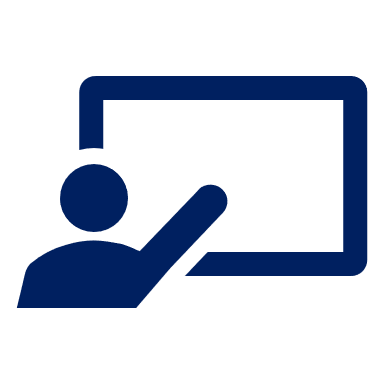 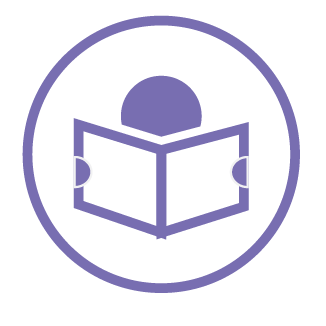 Follow up 4:
. Écoute les noms des animaux. C’est [ien] ou [(a)in]?
Écoute et lis les textes. Puis, complète le tableau.
leader
[1] 

[2]

[3] 

[4]
Le Jour de Dessalines est le 17 octobre.  Jacques Dessalines est meneur* de la révolution d’Haïti.  Il donne son nom à l’hymne national, La Dessalinienne.
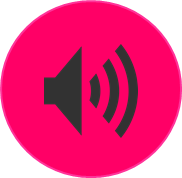 lire
Fèt Gede est le 1er novembre. C’est une célébration pour honorer les morts*. La famille chante, danse et mange au cimetière*.
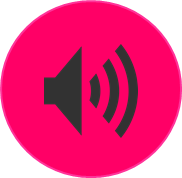 the dead
cemetery
La Fête de l’Indépendance d'Haïti est le 1er janvier. On mange de la soupe traditionnelle et il y a des petits cadeaux pour les enfants.
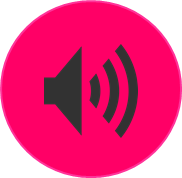 Le Carnaval d’Haïti est une fête en février. Il y a beaucoup de couleurs, de danses et de costumes.
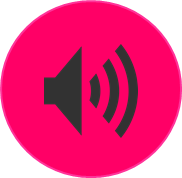 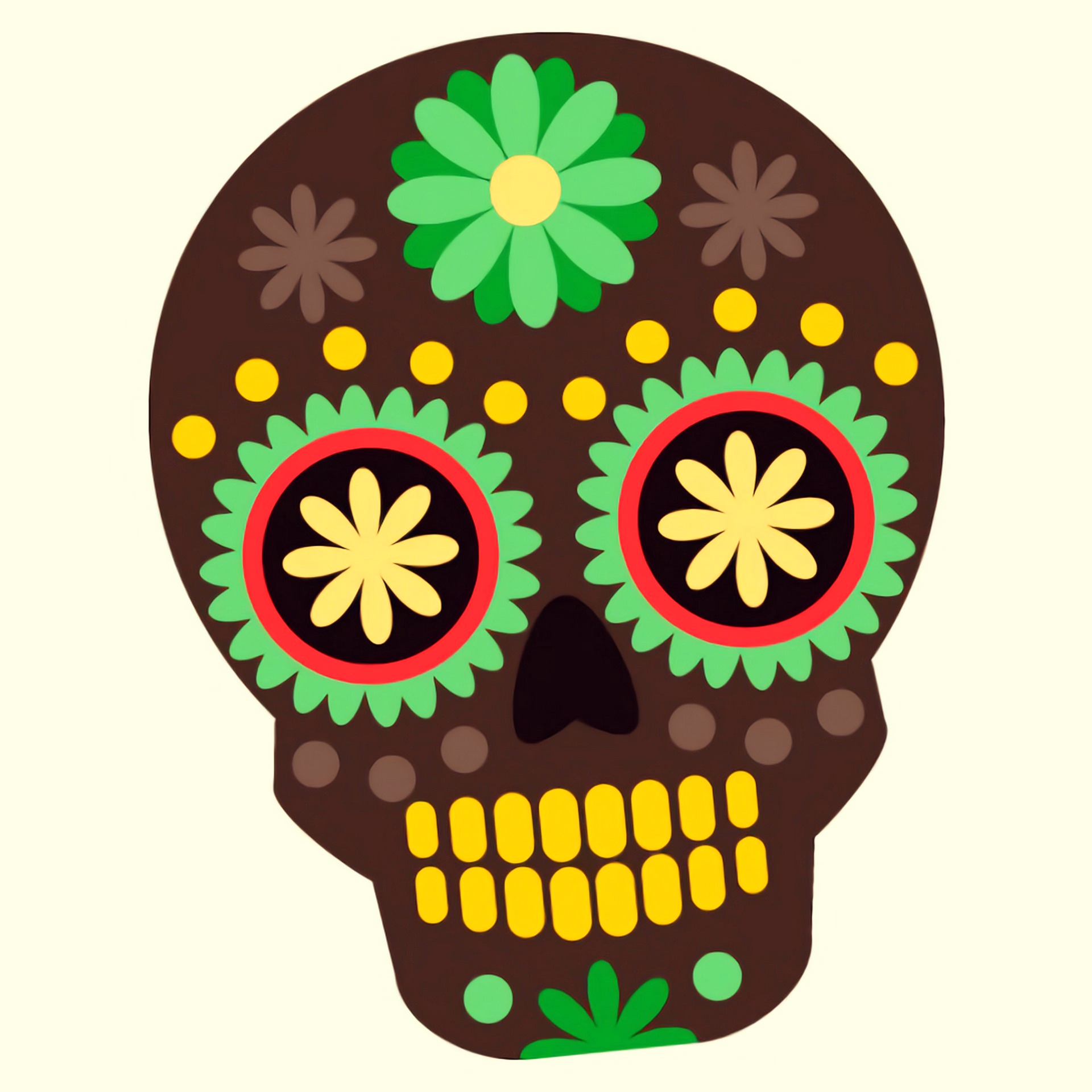 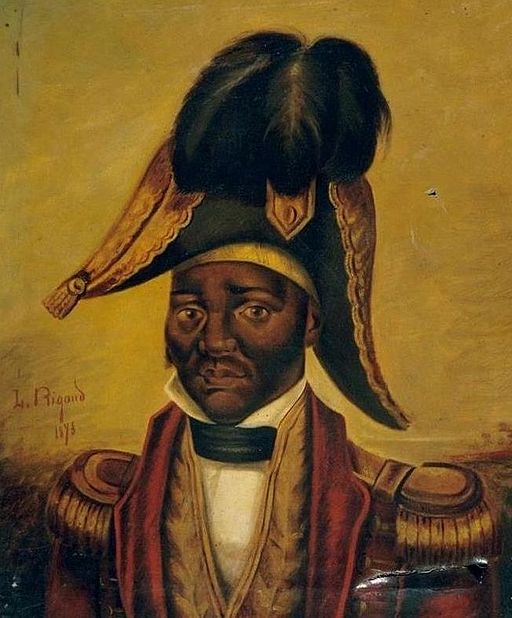 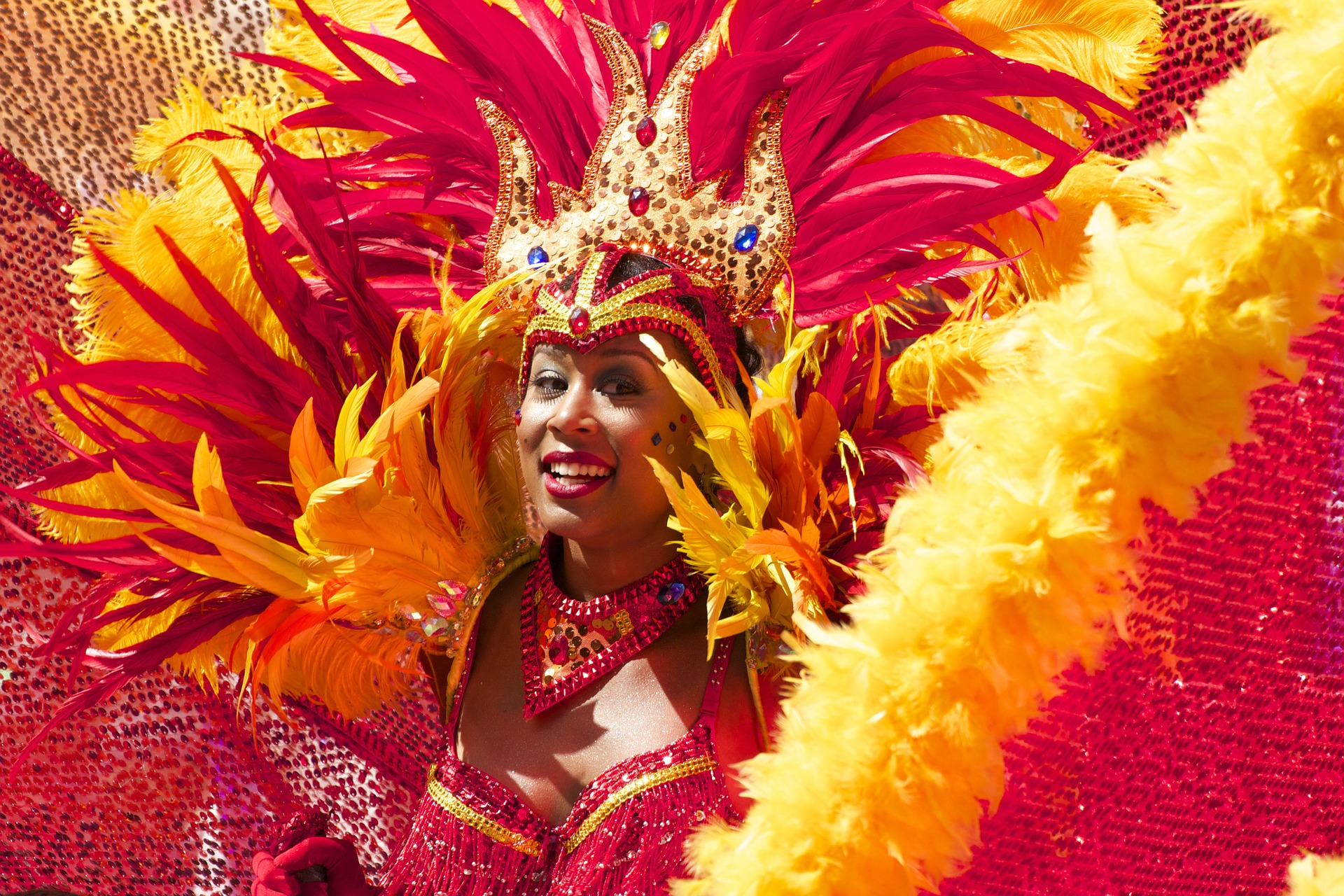 Le Carnaval
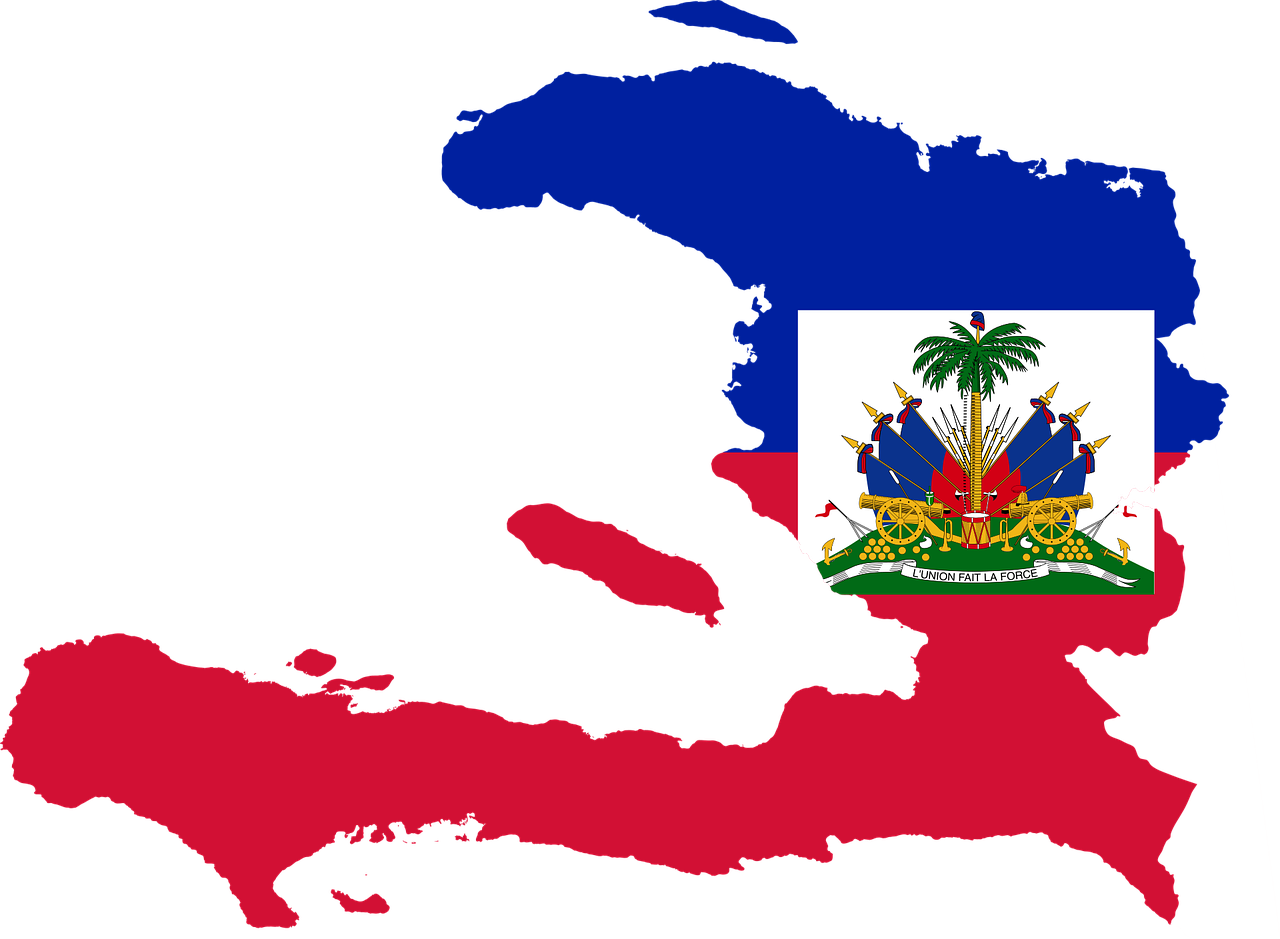 Fèt Gede
Le Jour de Dessalines
La Fête de l’Indépendance
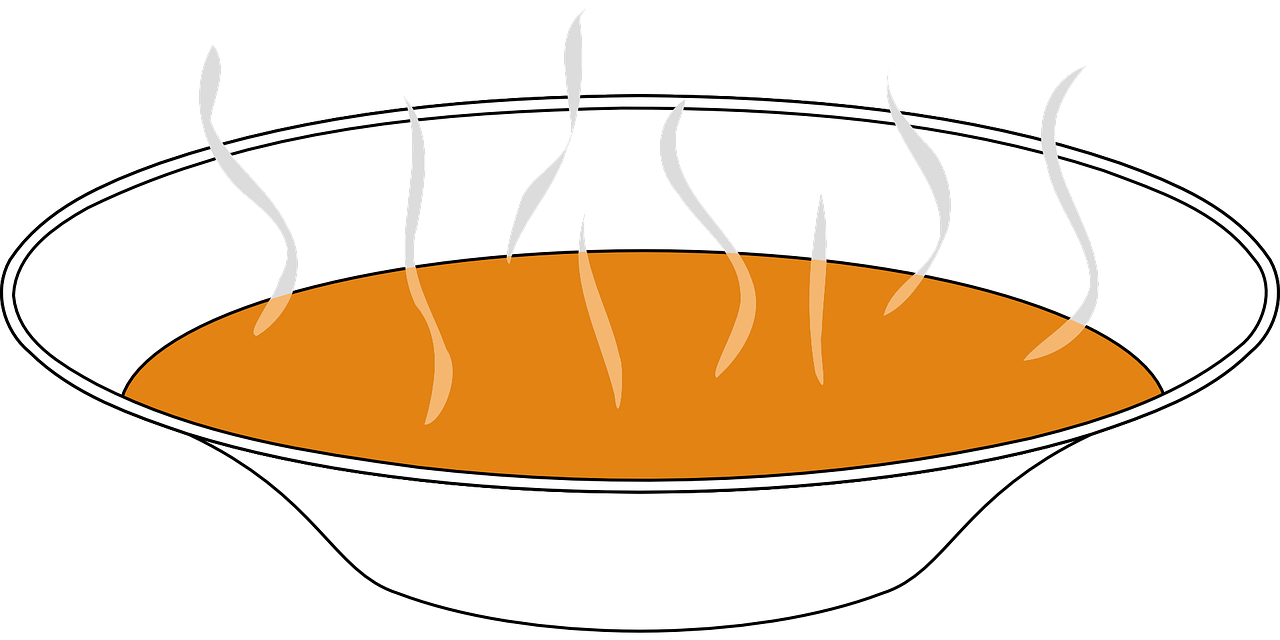 [Speaker Notes: Time:  8 minutes (2 slides) Aim: to practise written comprehension of numbers, months and other vocabulary in longer sentence contexts; to learn key details about four important celebrations in Haïti.

Procedure:1. Read instructions in French.2. Pupils to copy the table.
3. Click to listen bring up each text and read (and in the audio version listen to) each text.
4. Pupils fill in the details in English.5. Move to next slide to check answers.

Transcript:
[1] Le Jour de Dessalines est le 17 octobre.  Jacques Dessalines est meneur* de la révolution d’Haïti.  Il donne son nom à l’hymn national, La Dessalinienne. 
[2] Fèt Gede est le 1er novembre. C’est une célébration pour honorer les morts*. La famille chante, danse et mange au cimetière*.
[3] La Fête de l’Indépendance d'Haïti est le 1er janvier. On mange de la soupe traditionnelle et il y a de petits cadeaux pour les enfants.
[4] Le Carnaval de Haïti est une fête en février. Il y a beaucoup de couleurs, de danses et de costumes.

Source:https://fr.wikipedia.org/wiki/Jean-Jacques_Dessalineshttps://visithaiti.com/festivals-events/fet-gede-haitian-day-of-the-dead/

Image attribution:Louis Rigaud, Public domain, via Wikimedia Commons]
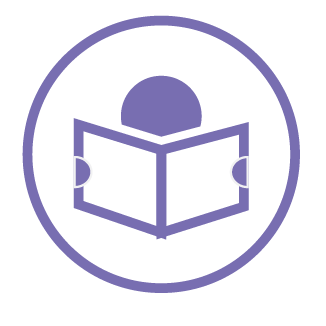 Follow up 4:
Les réponses.
lire
Dessalines led the revolution in Haiti. The national anthem is named after him.
October
17
honour dead family members / sing, dance, eat at cemetery.
November
1st
eat soup / little presents for children
1st
January
February
lots of colour, dances, costumes
--
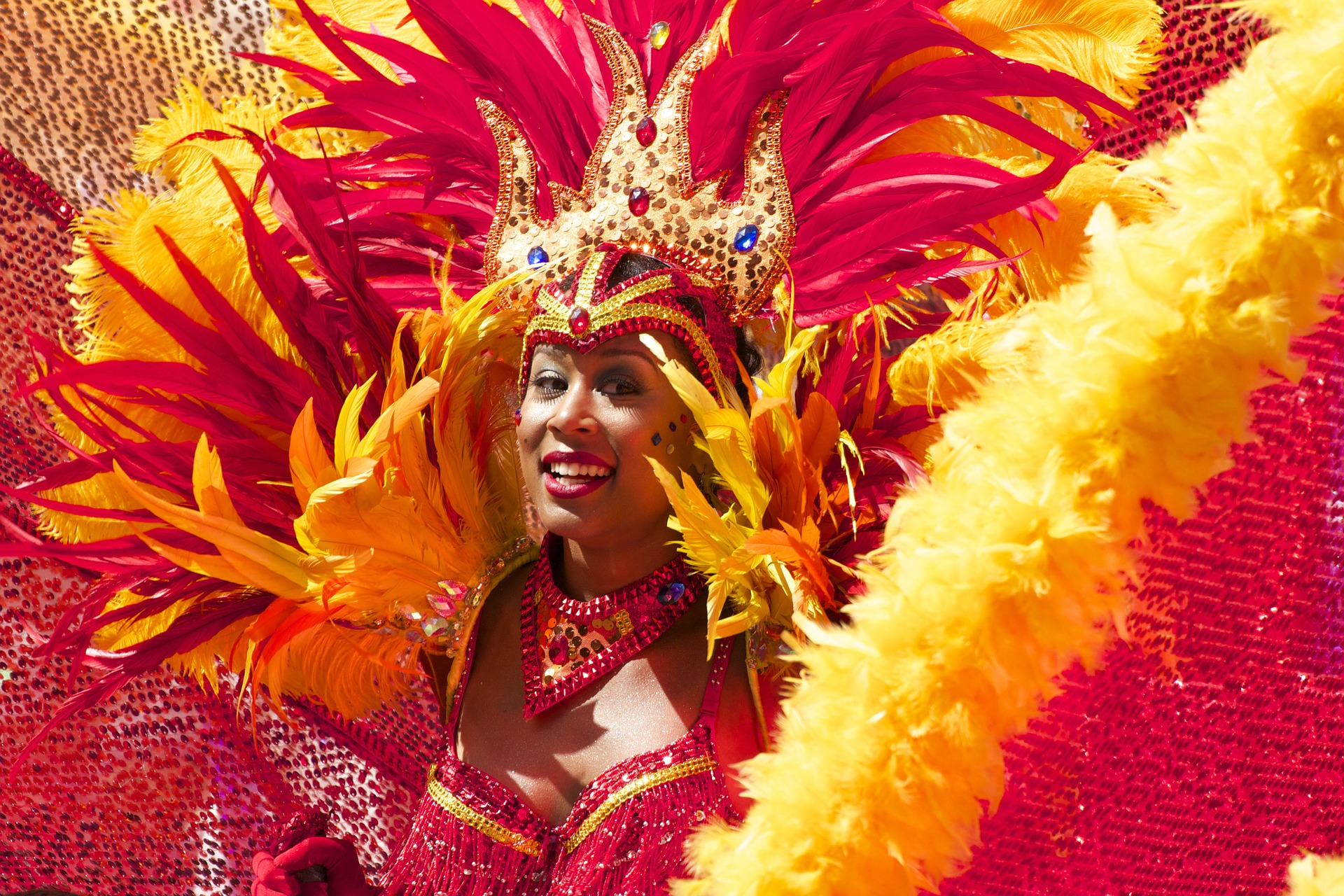 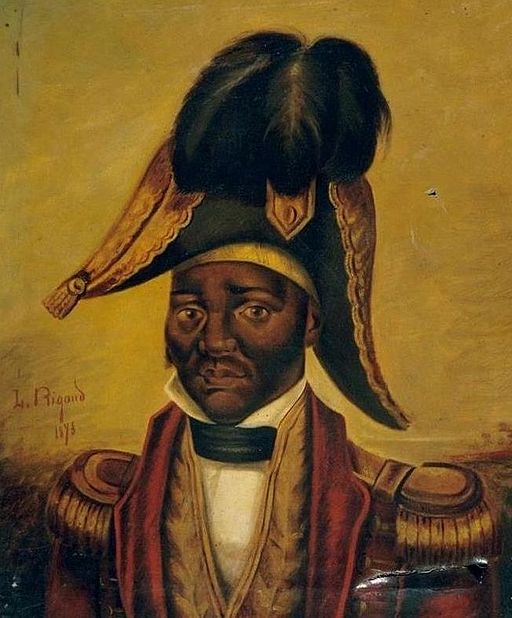 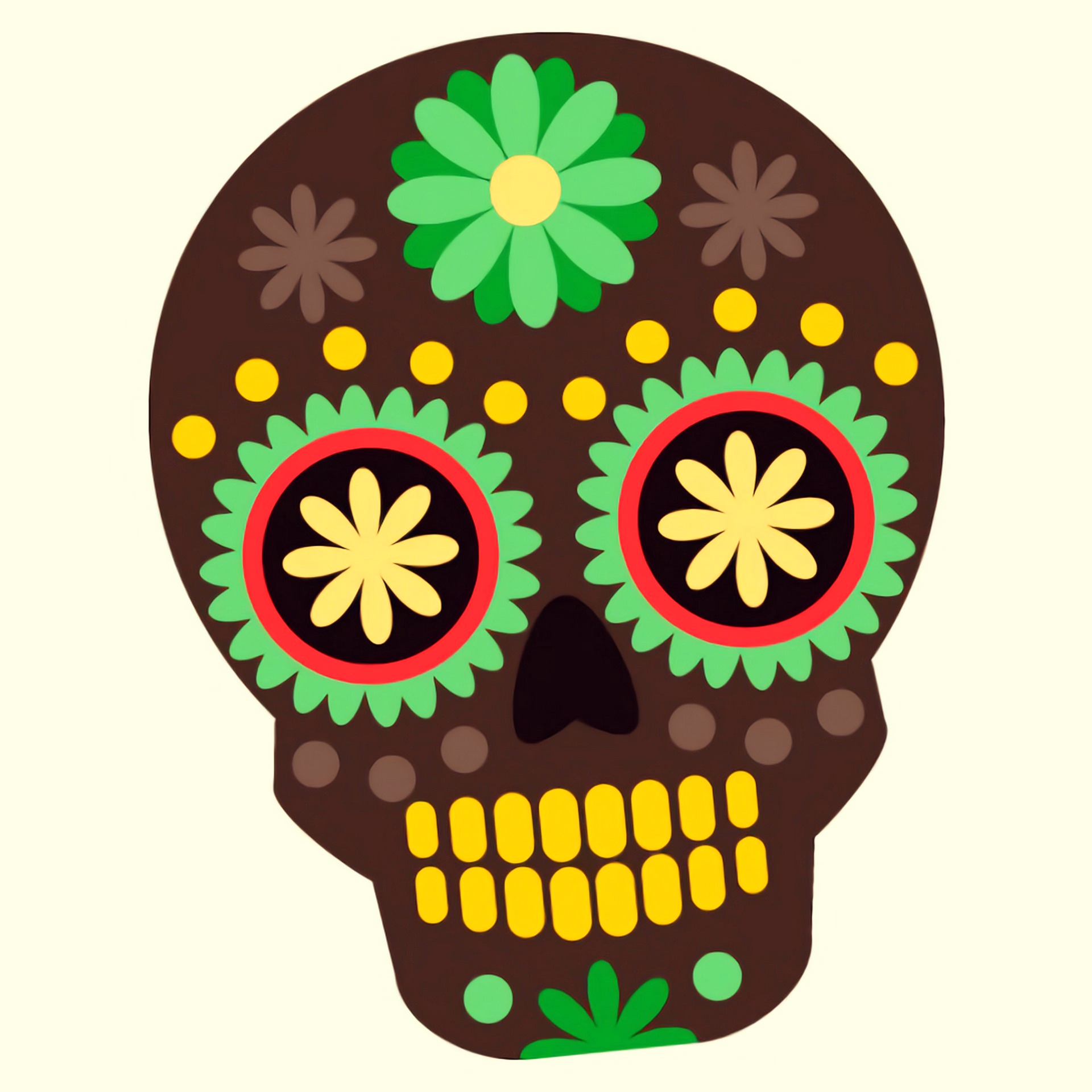 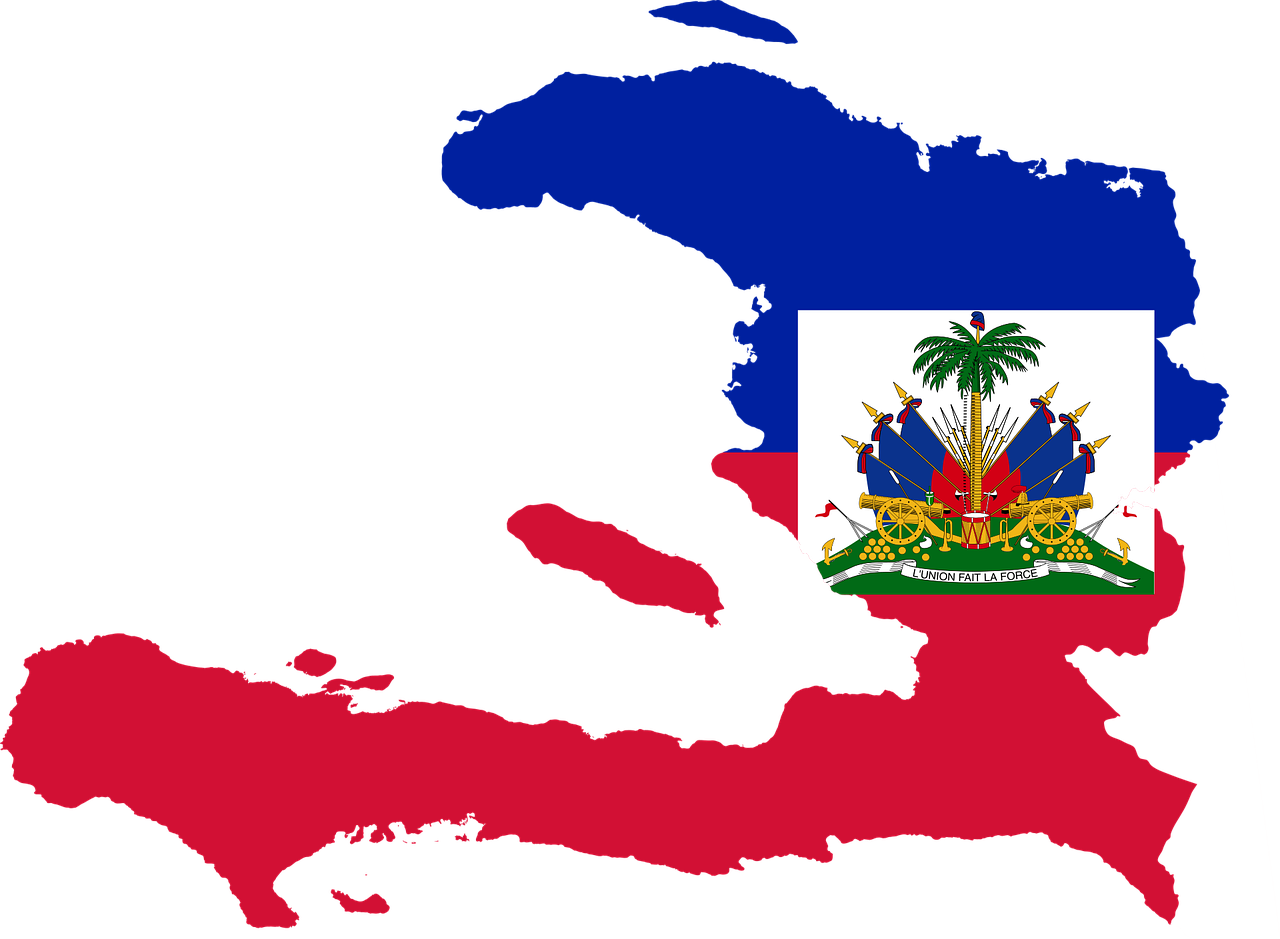 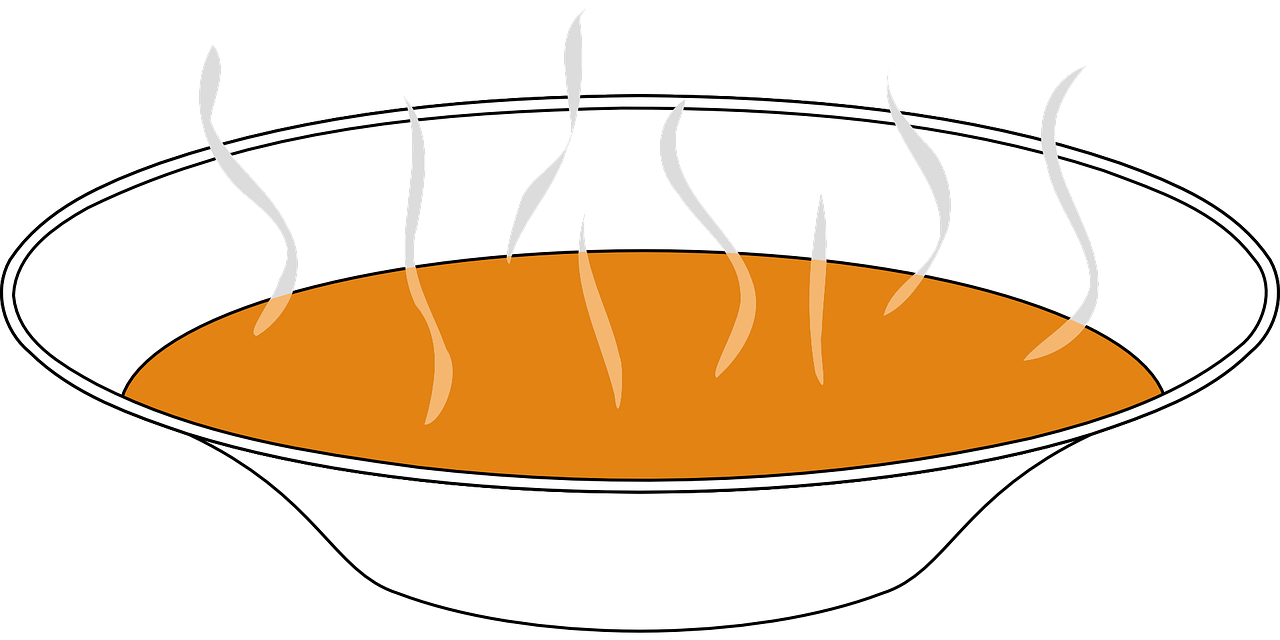 [Speaker Notes: Procedure:Click to check pupil answers.]
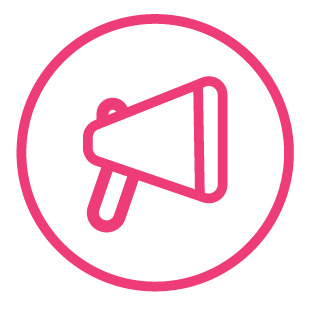 Follow up 5 - Écris en anglais : Can you get at least 15 points?
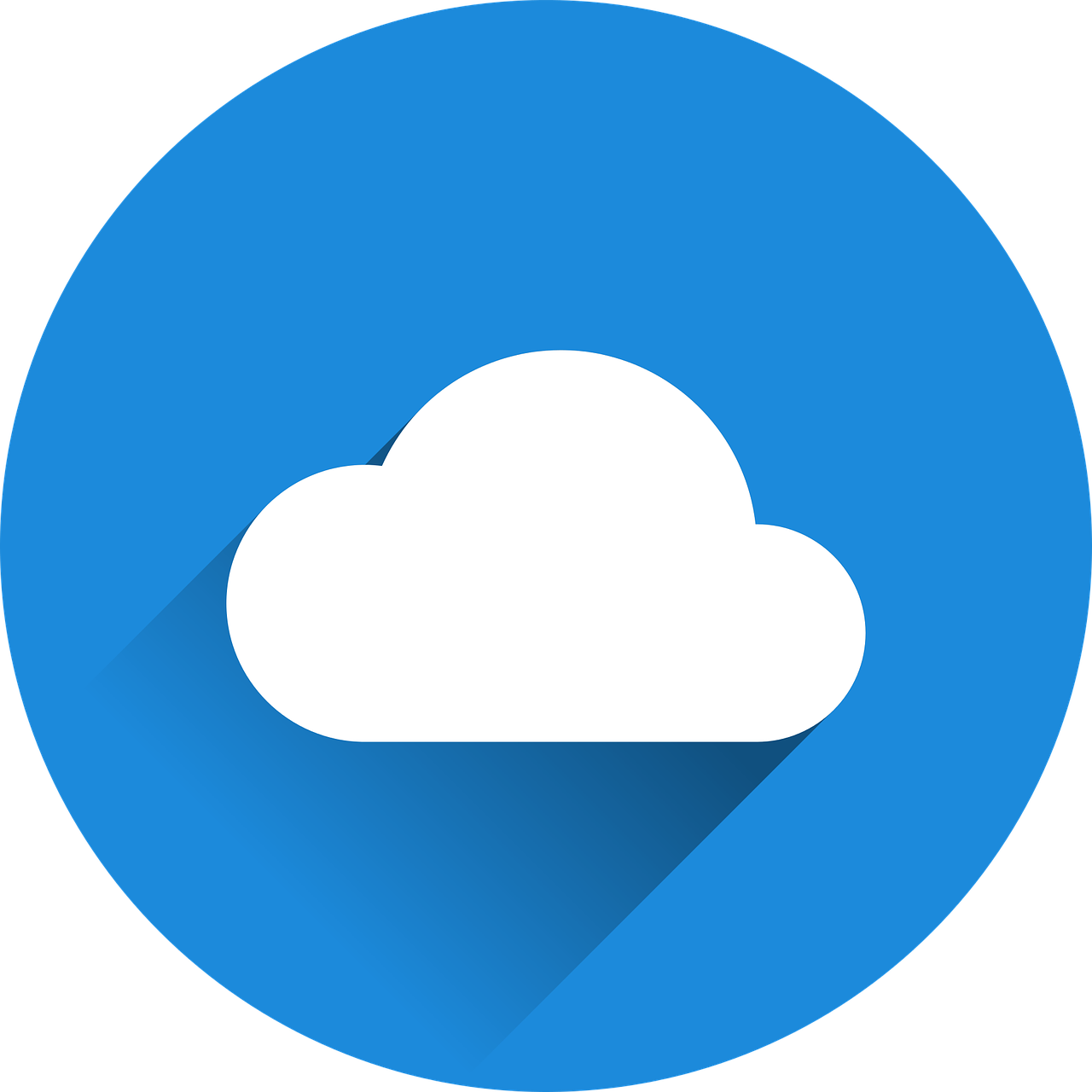 mots
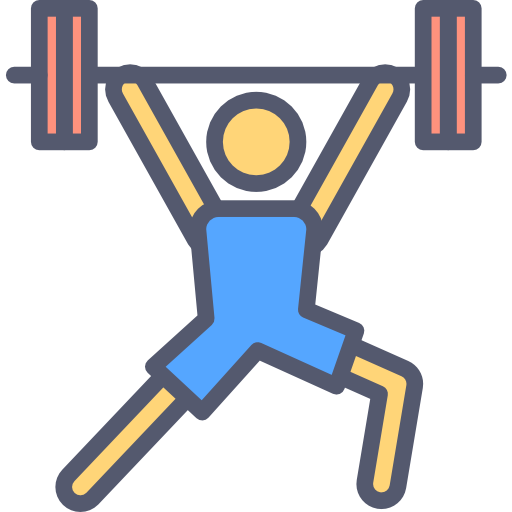 vocabulaire
fear
cold
hot, heat
x3
bad
Mrs., Miss
Mr., Sir
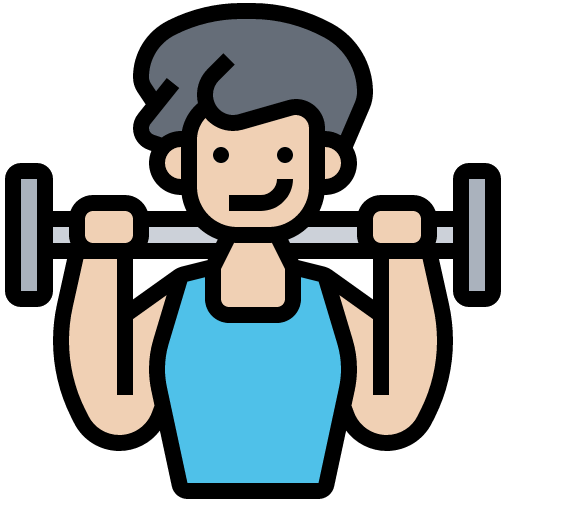 who?
(the) school
(the) friend (f)
x2
(the) friend (m)
positive (m)
negative (f)
which? (f)
(the) season
(the) date
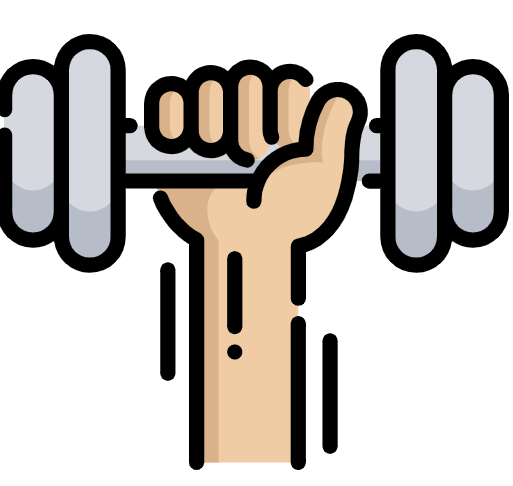 (the) month
(the) day
which? (m)
x1
today
are
we
[Speaker Notes: Timing: 5 minutes

Aim: to practise written production of vocabulary from this week.

Procedure:1. Give pupils a blank grid.  They fill in the English meanings of any of the words they know, trying to reach 15 points in total.]
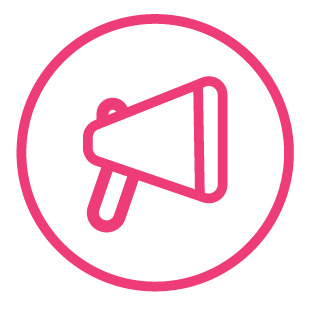 Follow up 5 - Écris en français : Can you get at least 15 points?
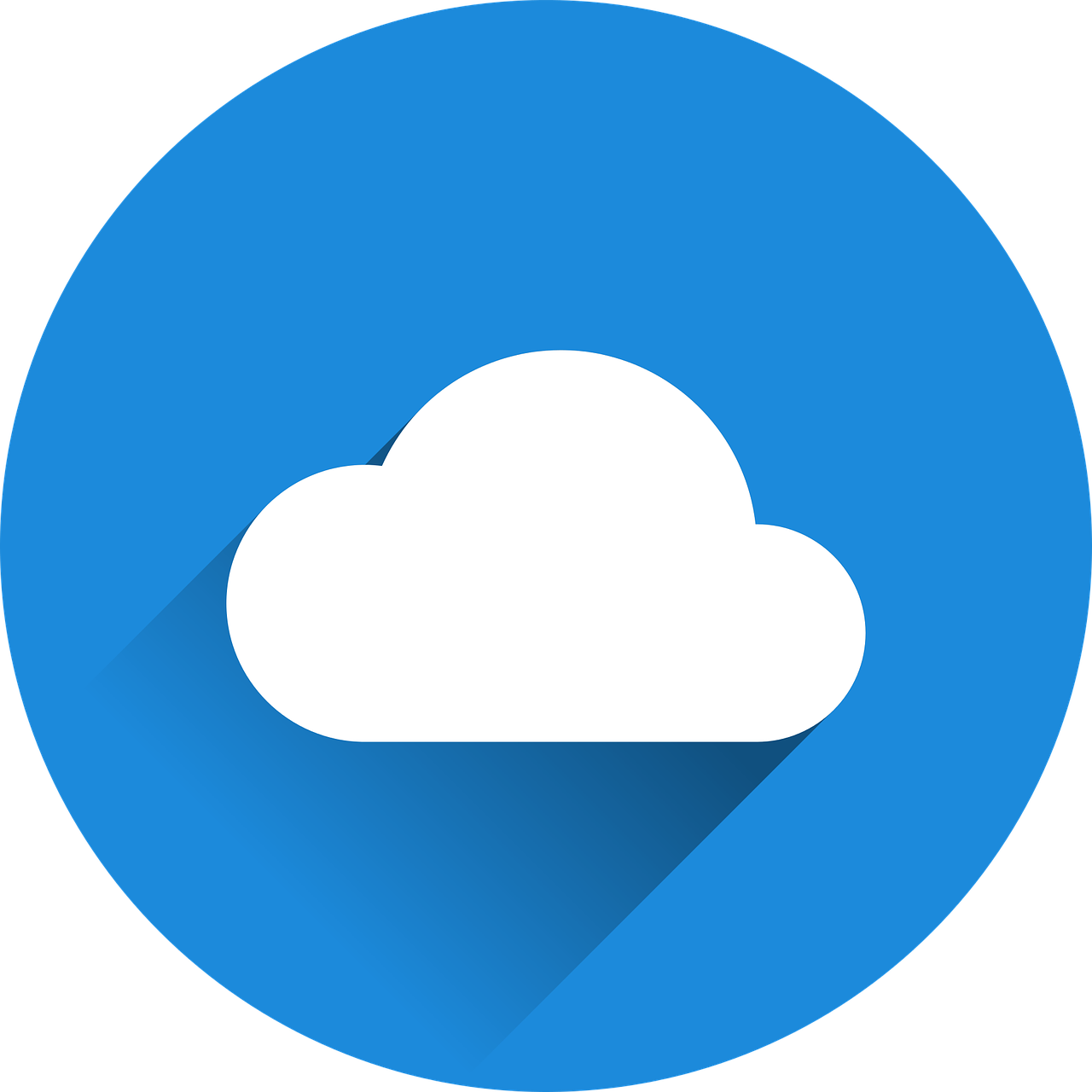 mots
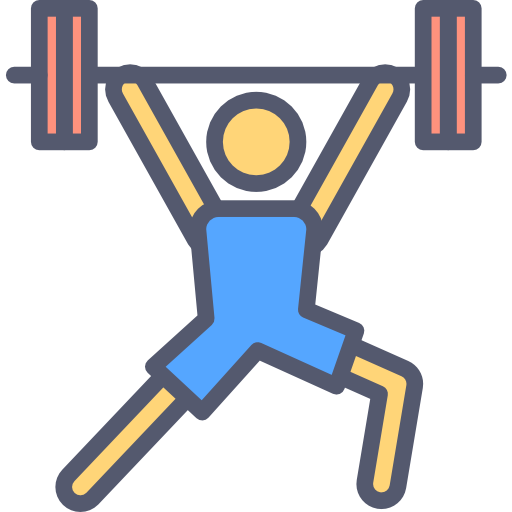 vocabulaire
Madame
mal
Monsieur
x3
peur
froid
chaud
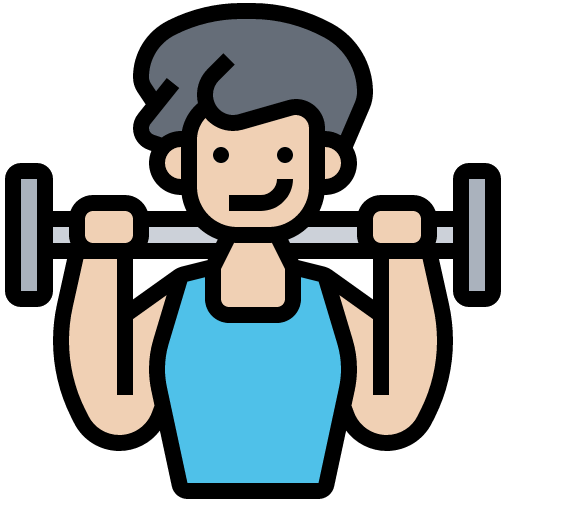 l’ami
l’amie
l’école
x2
positive
négatif
qui ?
nous
aujourd’hui
sommes
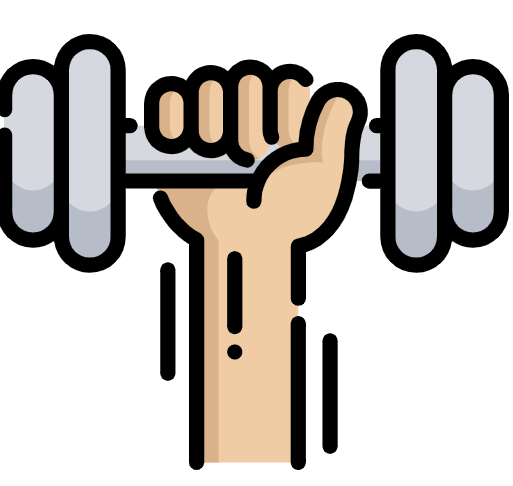 le mois
le  jour
la saison
x1
quel ?
quelle ?
la date
[Speaker Notes: Timing: 5 minutes

Aim: to practise written production of vocabulary from this week.

Procedure:1. Give pupils a blank grid.  They fill in the French meanings of any of the words they know, trying to reach 15 points in total.]
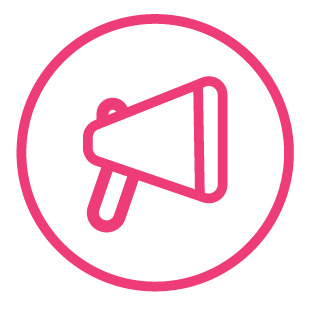 Follow up 5 - Écris en anglais : Can you get at least 15 points?
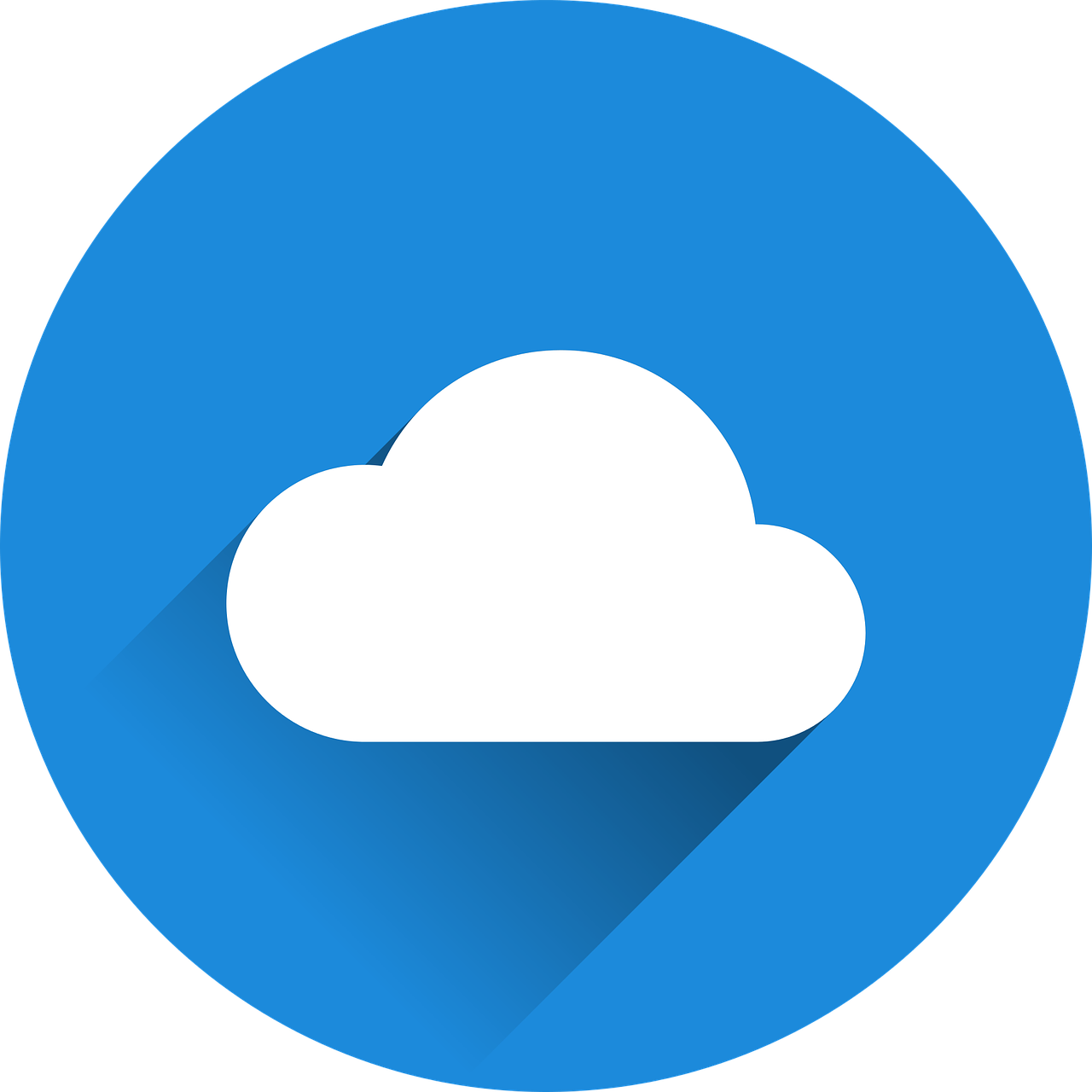 mots
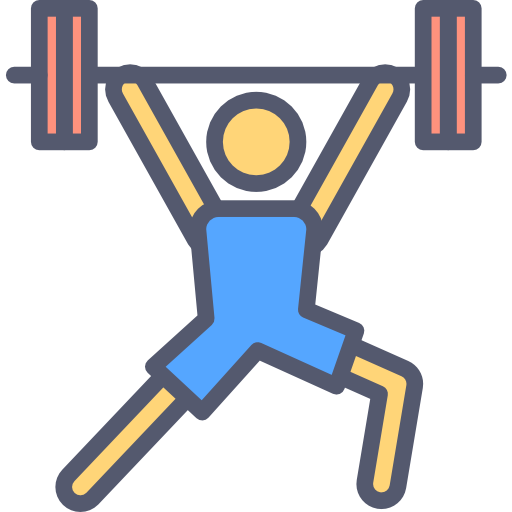 vocabulaire
x3
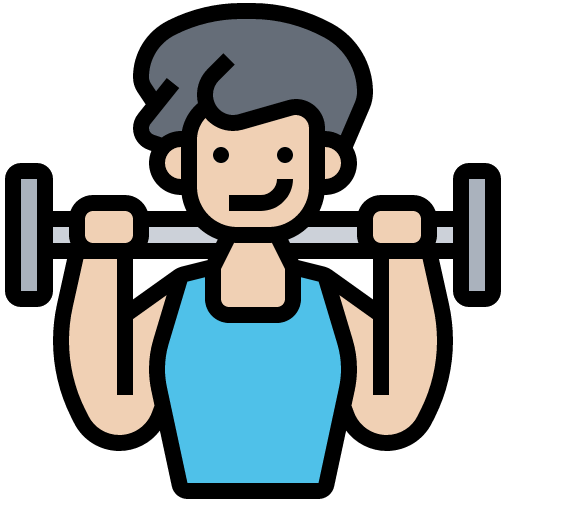 x2
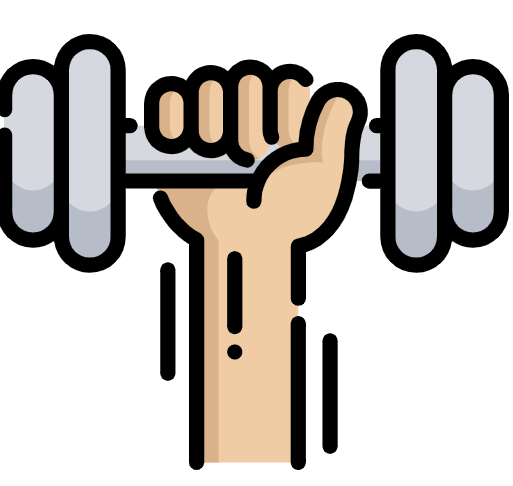 x1
[Speaker Notes: HANDOUT]
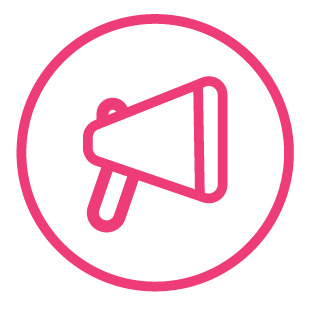 Follow up 5 - Écris en français : Can you get at least 15 points?
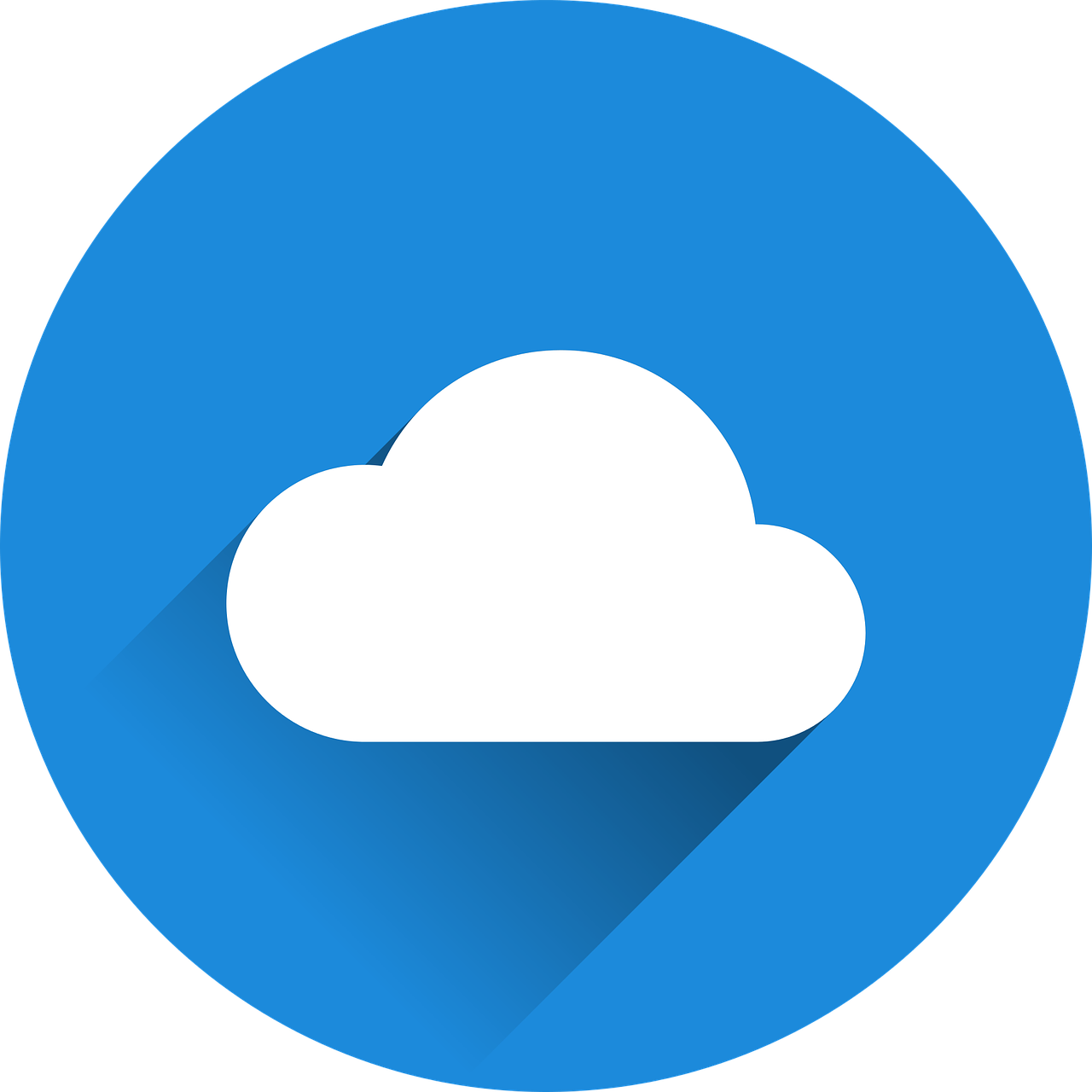 mots
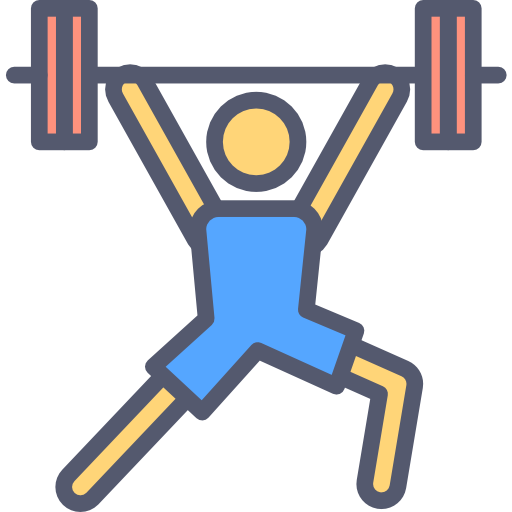 vocabulaire
x3
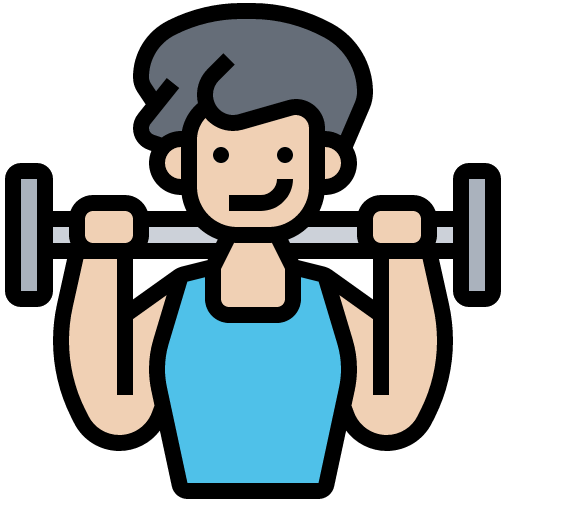 x2
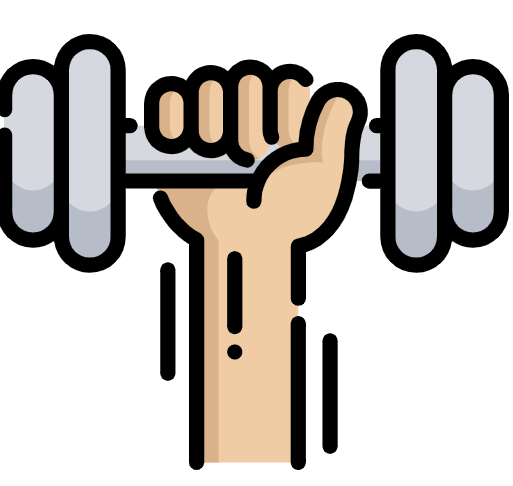 x1
[Speaker Notes: HANDOUT]